Neobvezni izbirni predmet umetnost
Kaj bomo počeli pri predmetu Umetnost?
Učili se bomo različne plese (folklora, latinsko ameriške in standardne).
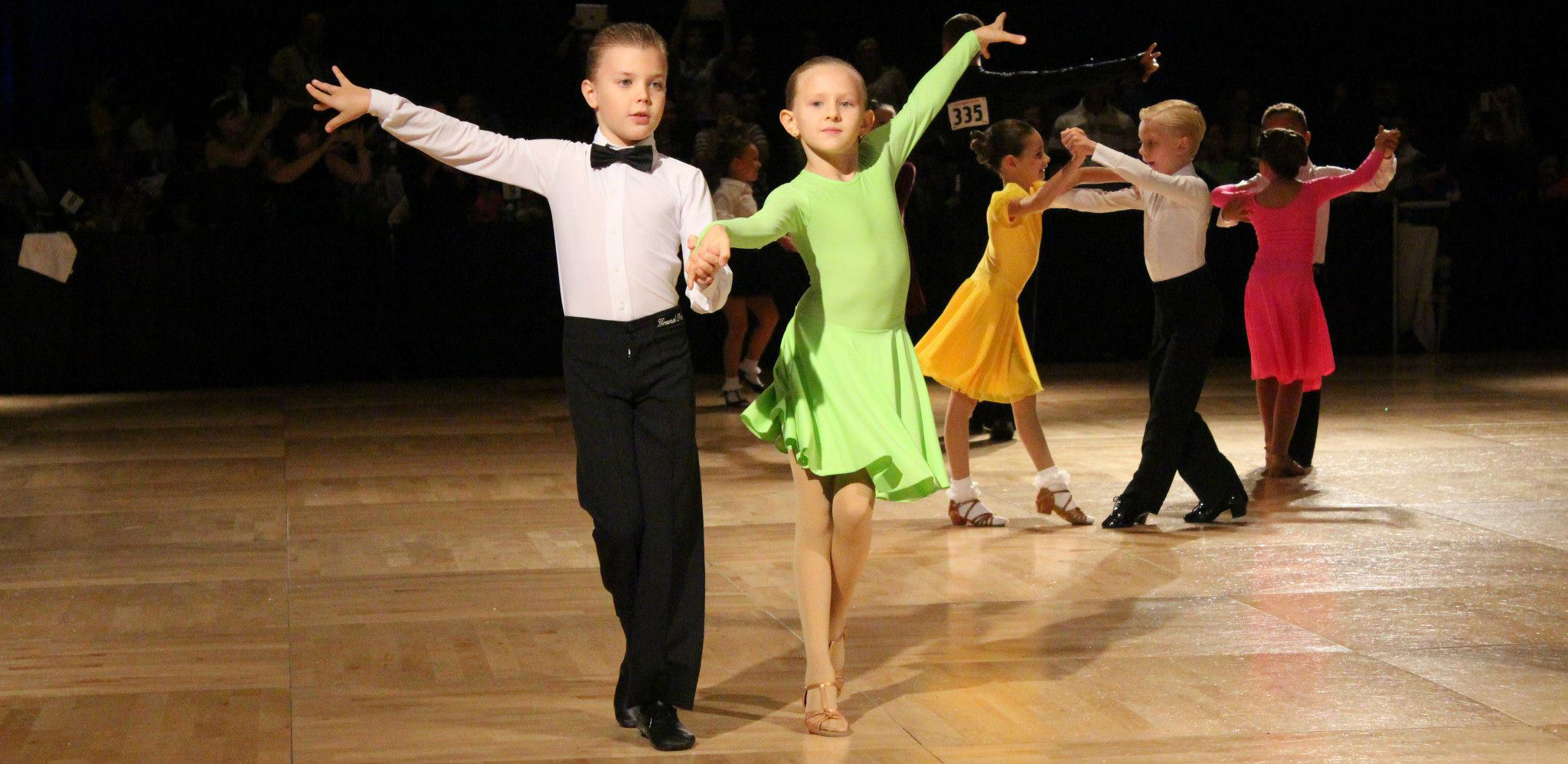 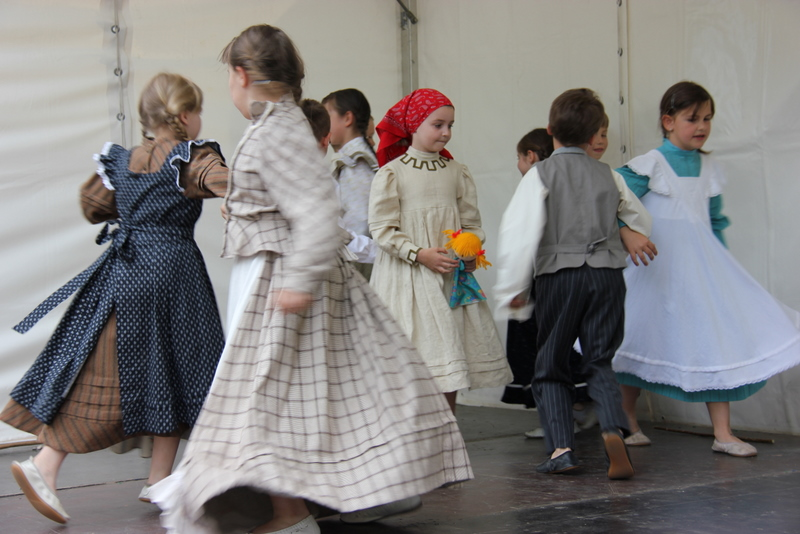 Glasbeno bomo ustvarjali.
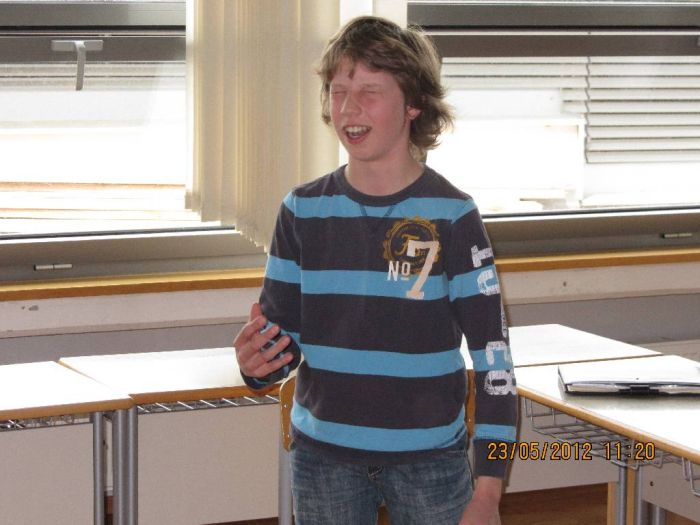 Naučili se bomo govornega nastopanja.
Nastopali bomo z našo dramsko igro.
Izdelali bomo lutke in z njimi nastopali.
Znanje pri umetnosti se ocenjuje.

Zaključne ocene se vpišejo v spričevalo.

Če ga izbereš, ga moraš obiskovati do konca pouka v tekočem šolskem letu.

Vsako odsotnost morajo starši opravičiti.
Hvala za vašo pozornost!